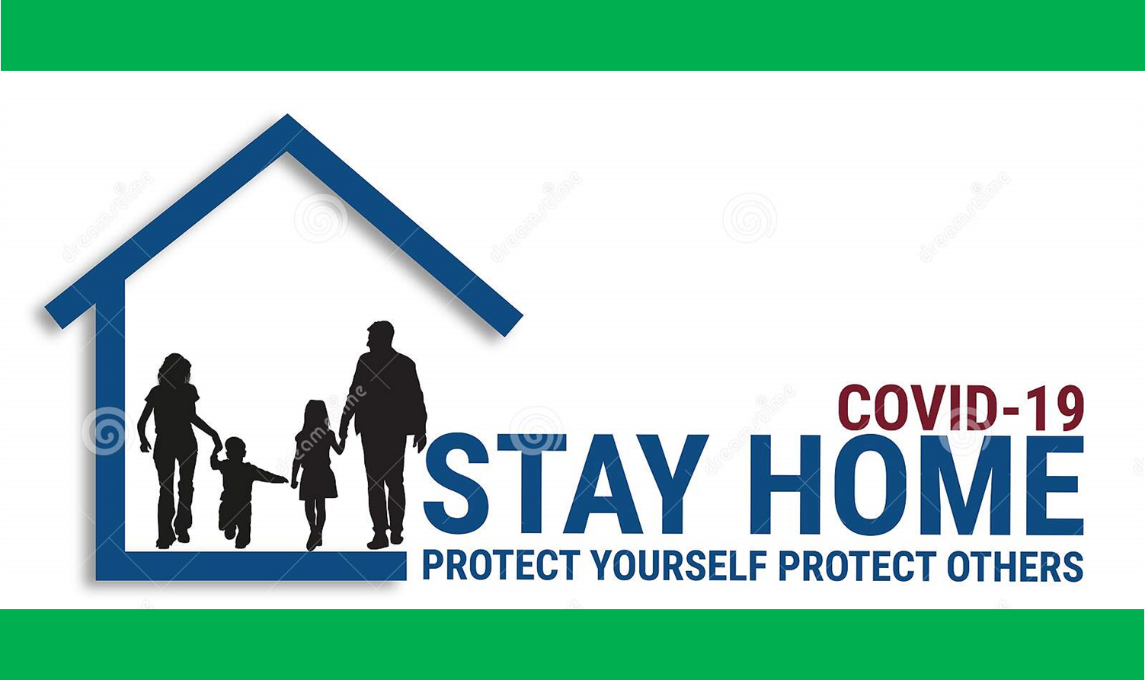 বিসমিল্লাহির রহমানির রাহিম
আস্সালামু আলাইকুম, বাতায়নের সন্মানিত শ্রদ্ধেয় এডমিন, প্যাডাগোজি, রেটার মহোদয়, সকল সেরা কনটেন্ট নির্মাতা, সকল সেরা উদ্ভাবক, সকল সেরা নেতৃত্ব, সকল সেরা অনলাইন পারফর্মার ও সকল জেলা অ্যাম্বাসেডর, সকল সক্রিয় শিক্ষকবৃন্দ আমার আপলোডকৃত, 9ম শ্রেণির শিক্ষক সহায়িকা অনুসরণ করে নির্ধারিত শিখনফল অনুসারে তৈরিকৃত  আজকের ৭3  তম কনটেন্টটি  (ডেটাবেজ- এর ব্যবহার)  দেখে আপনাদের লাইক ও পূর্ণ রেটিংসহ মতামত দেওয়ার জন্য বিনীত অনুরোধ করছি, ধন্যবাদ।
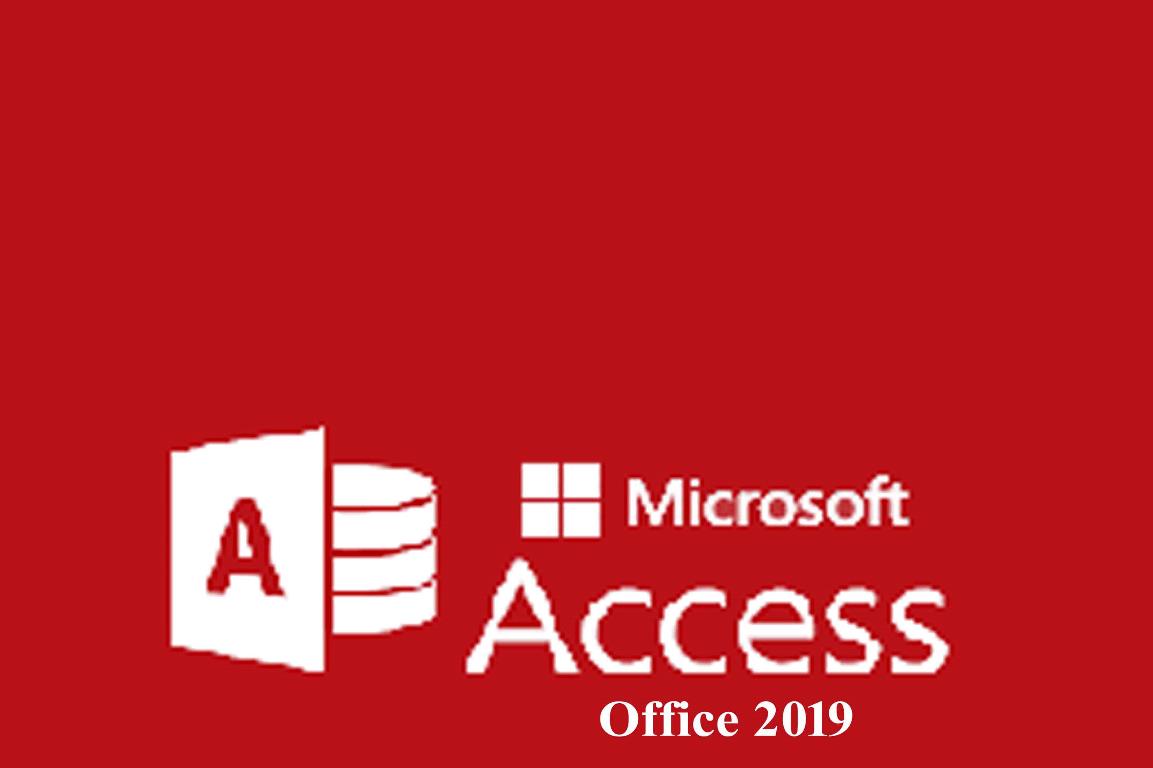 স্বাগতম
পরিচিতি
পাঠ পরিচিতি
শিক্ষক পরিচিতি
শ্রেণীঃ 9ম
 বিষয়ঃ তথ্য ও যোগাযোগ প্রযুক্তি
অধ্যায়ঃ ৬ষ্ঠ
(ডেটাবেজ- এর ব্যবহার)
তারিখঃ 22/০9/২০২১ খ্রীঃ
মোঃ নুরুল ইসলাম   
সহকারী শিক্ষক (কৃষিশিক্ষা)
জালদিয়া উচ্চ বিদ্যালয়
রাজবাড়ী সাদর, রাজবাড়ী
মোবাঃ 01711  515476
E-mail: 26kesloy@gmail.com
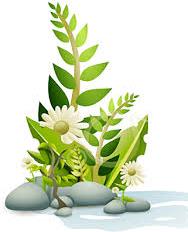 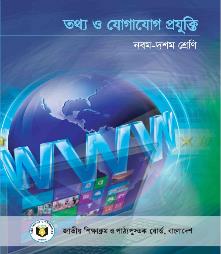 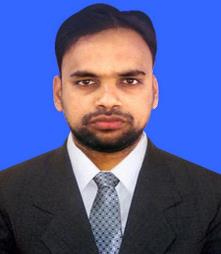 চলো একটা ভিডিও দেখি…
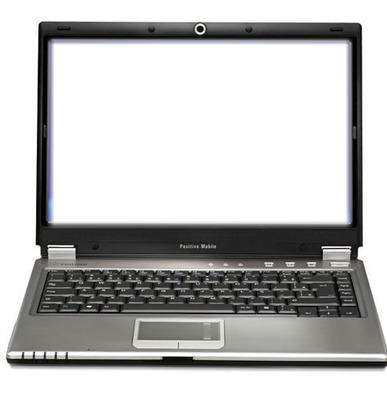 শিক্ষার্থী বন্ধুরা তোমার কি অনুমান করতে পারছো আমরা আজকে কি পড়তে যাচ্ছি..
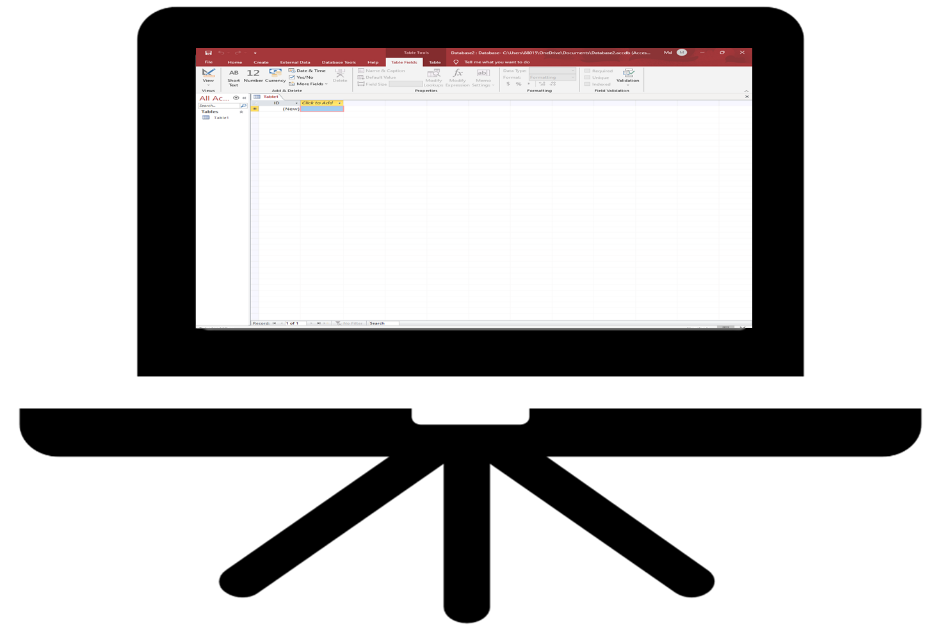 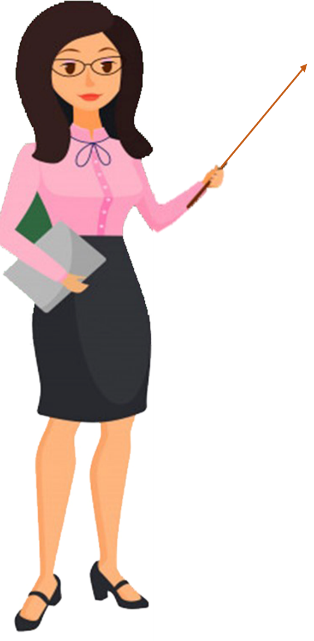 আজকের পাঠ

ডেটাবেজ ম্যনেজমেন্ট সিস্টেম 
(DBMS)- এর ব্যবহার
শিখনফল
এই পাঠ শেষে শিক্ষার্থীরা
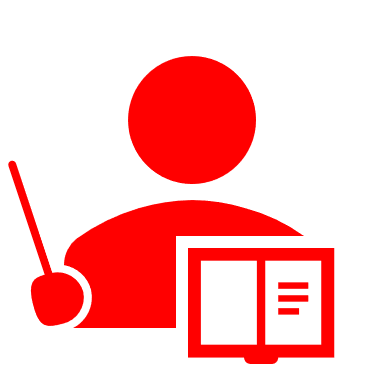 ডেটাবেজ- এর ধারণা বিশ্লেষণ করতে পারবে;
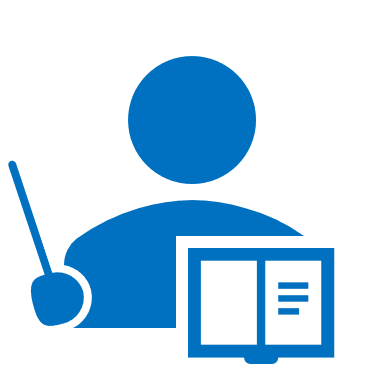 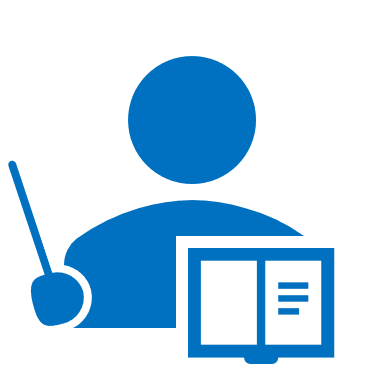 ডেটাবেজ ম্যনেজমেন্ট সিস্টেম (DBMS) ব্যবহারের কৌশলগুলো বর্ণনা করতে পারবে;
ডেটাবেজে টেবিল তৈরি করতে পারবে;
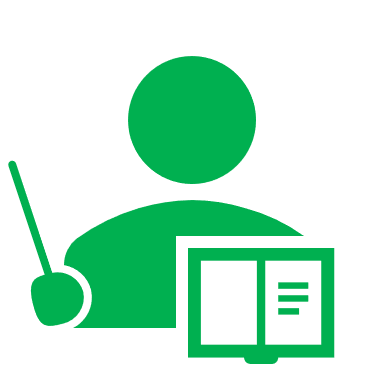 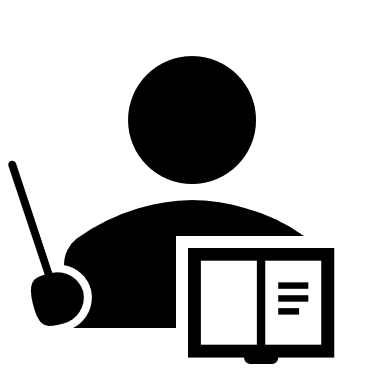 এক্সেস প্রোগ্রাম খোলার পদ্ধতি ব্যাখ্যা করতে পারবে।
ডেটাবেজ ম্যনেজমেন্ট সিস্টেম (DBMS)- এর গুরুত্ব ব্যাখ্যা করতে পারবে।
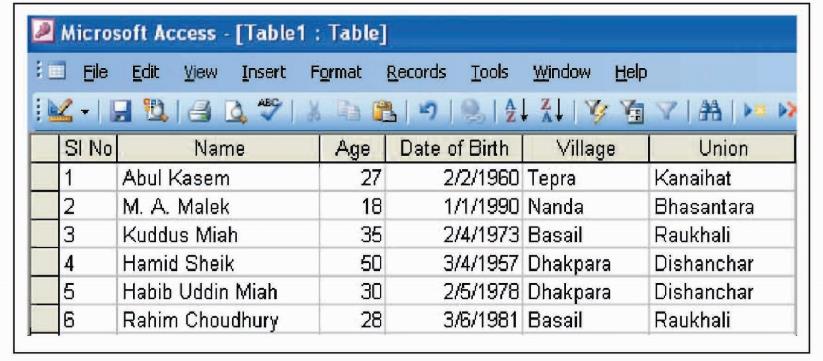 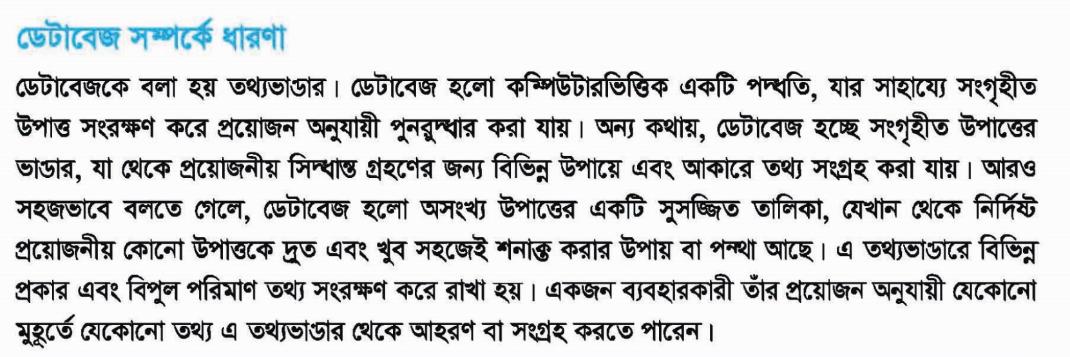 ফিল্ড
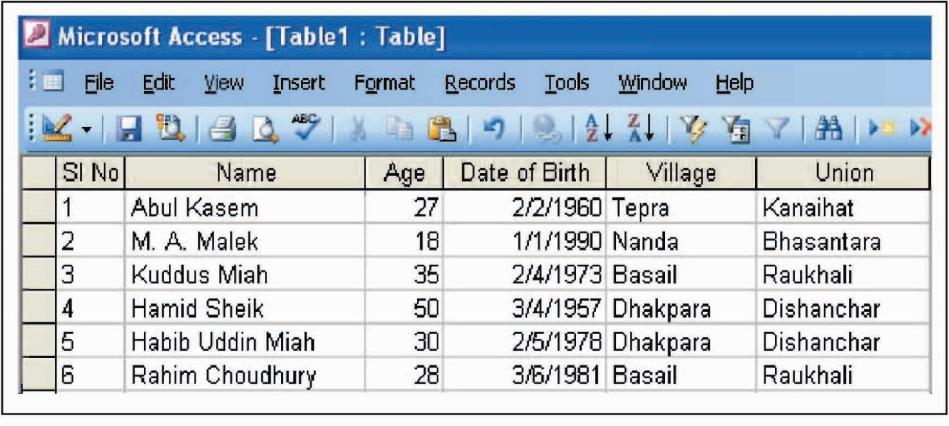 ডেটা
সারি
কলাম
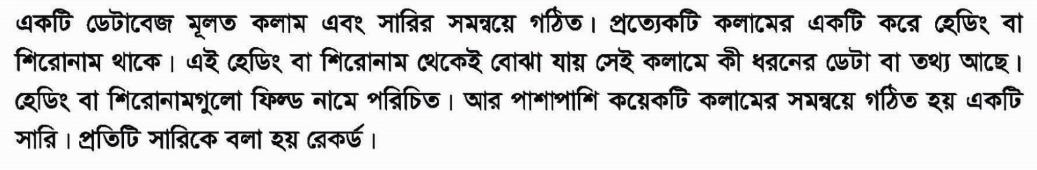 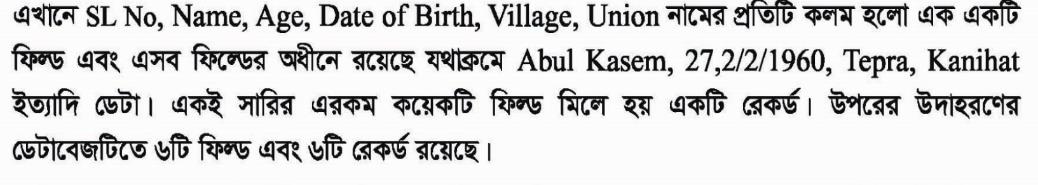 উল্লেখযোগ্য কয়েকটি ডেটাবেজ প্রোগ্রাম
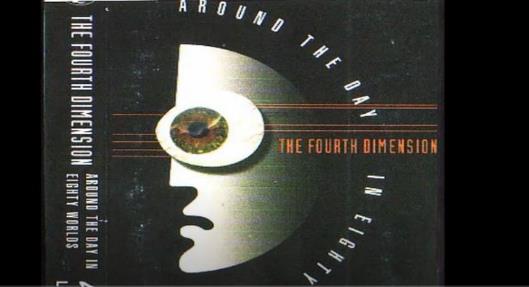 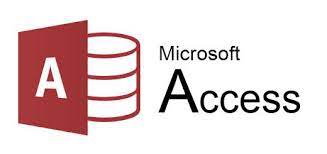 এক্সেস
ফোর্থ ডাইমেনশন
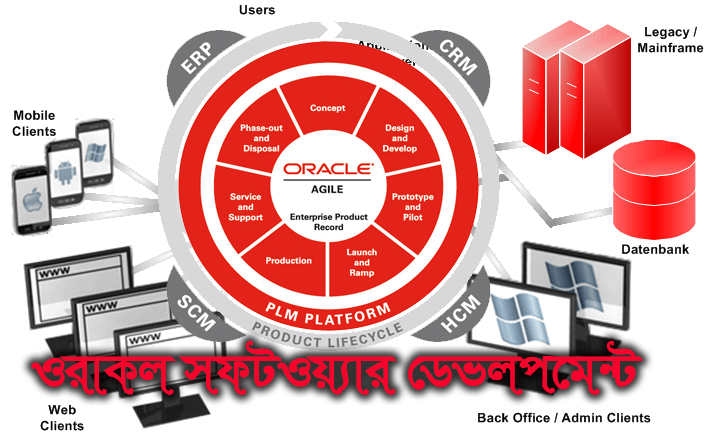 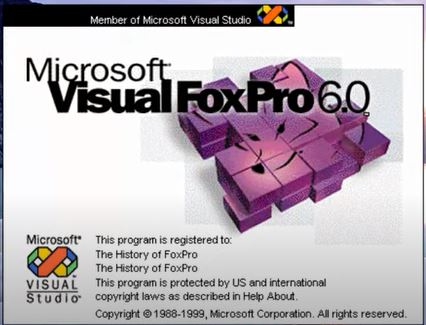 ওরাকল
ফক্সপ্রো
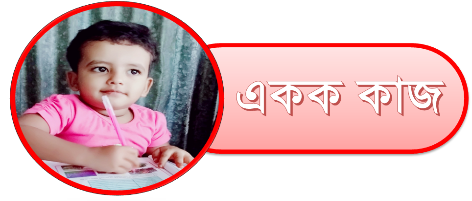 ডেটাবেজ কী ?
ফিল্ড ও রেকর্ডের পরিচয় দাও।
ডেটাবেজ ম্যনেজমেন্ট সিস্টেম (DBMS) ব্যবহারের কৌশলগুলো
1
2
DBMS এর কাজ
3
4
DBMS এর কাজঃ DBMS এর কাজ হচ্ছে ডেটাকে-
Creat করা,
Update করা,
Manage করা এবং
Stor করা।
ব্যবহারকারী
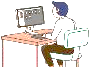 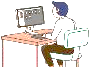 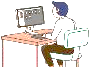 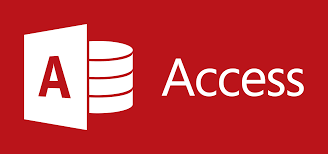 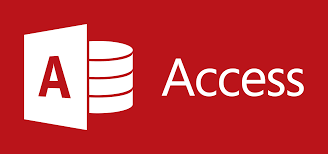 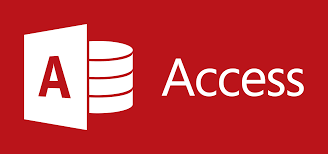 অ্যাপ্লিকেশন সফটওয়্যার
DBMS
ডেটাবেজ ম্যানেজমেন্ট সিস্টেম
ডেটাবেজ
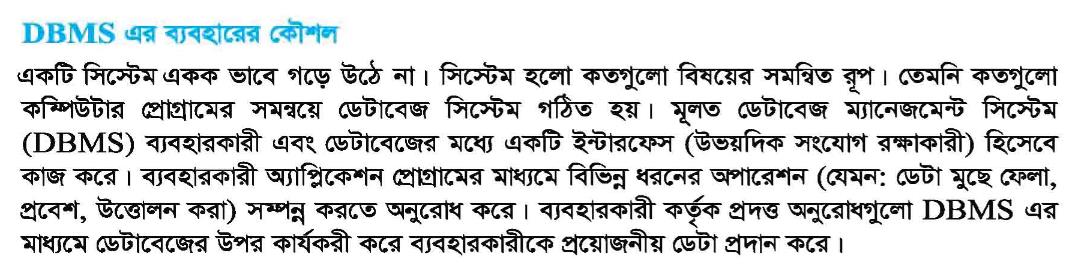 ডেটাবেজ ম্যনেজমেন্ট সিস্টেম (DBMS)- এর গুরুত্ব
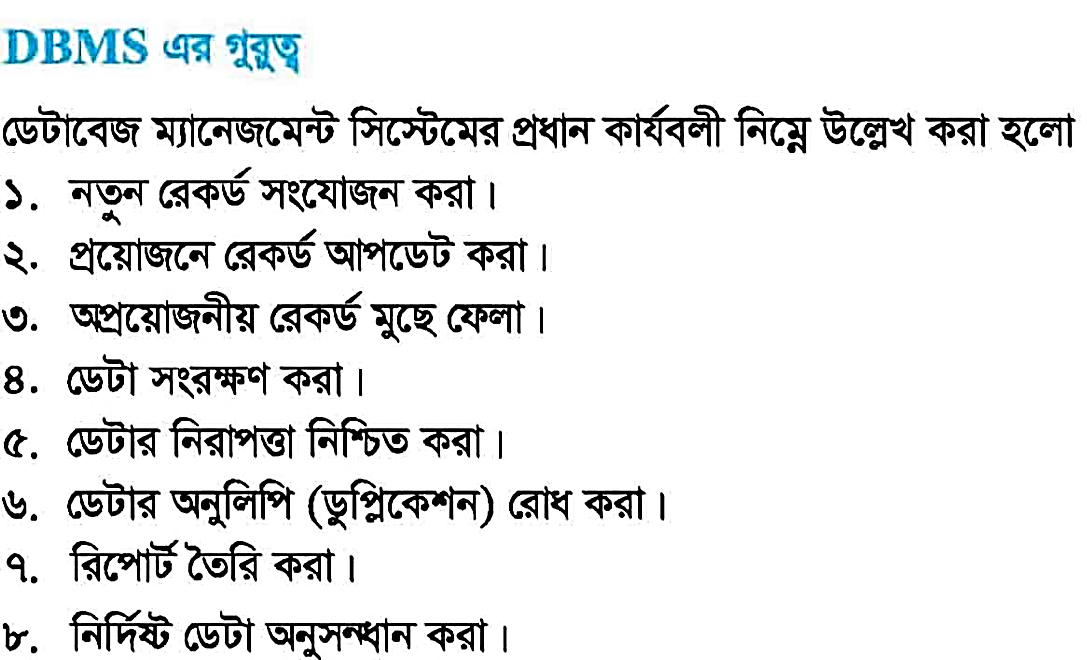 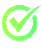 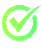 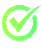 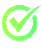 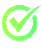 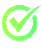 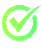 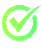 জোড়ায় কাজ
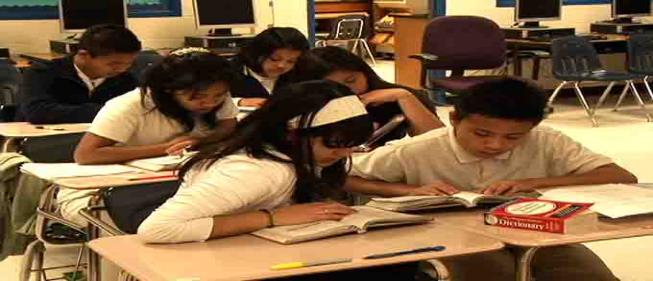 ডেটাবেজ ম্যনেজমেন্ট সিস্টেম (DBMS)- এর গুরুত্ব লিখ।
এক্সেস প্রোগ্রাম খোলার পদ্ধতি
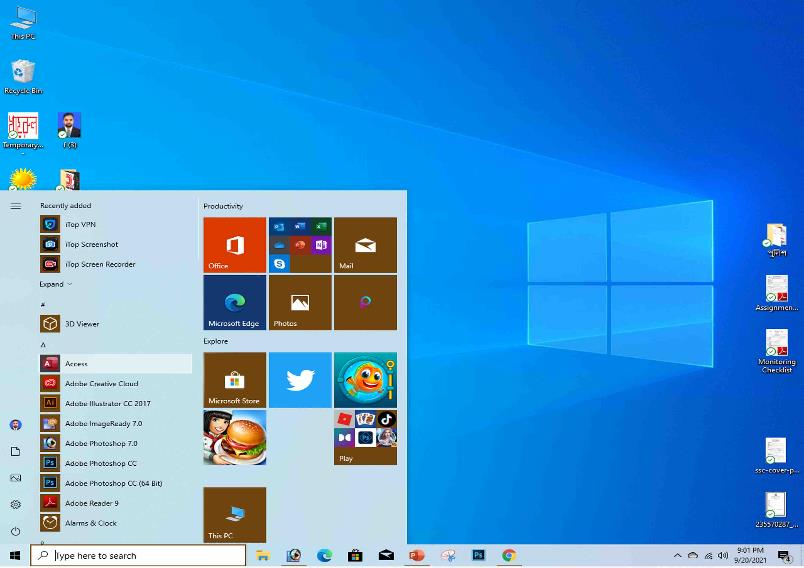 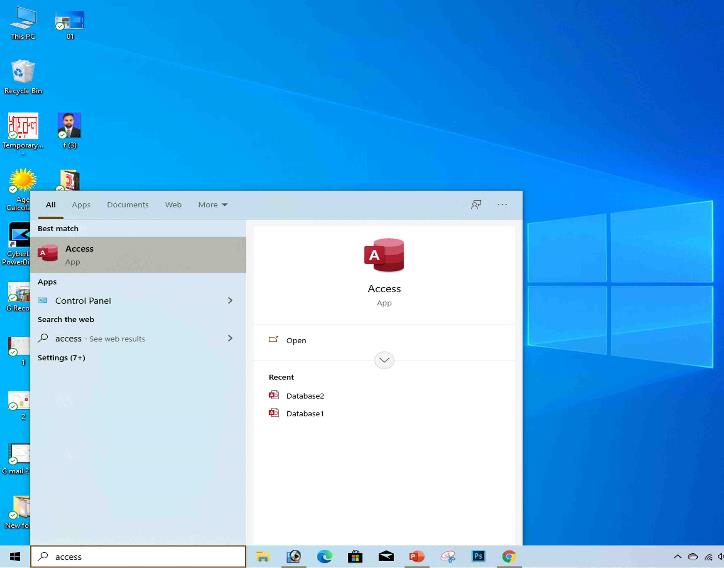 OR
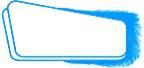 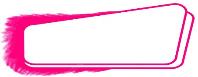 Start Button
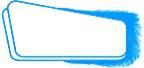 Type here to search 
(Access)
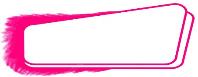 Ok
Ok
(Access)
Access
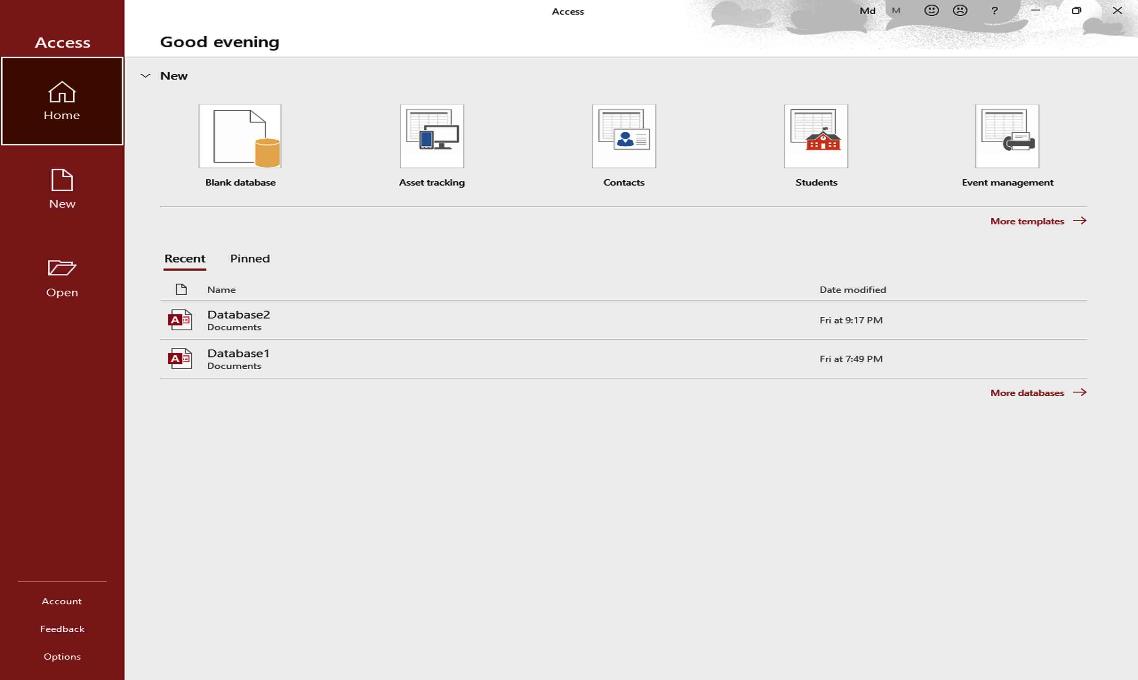 ১
২
৩
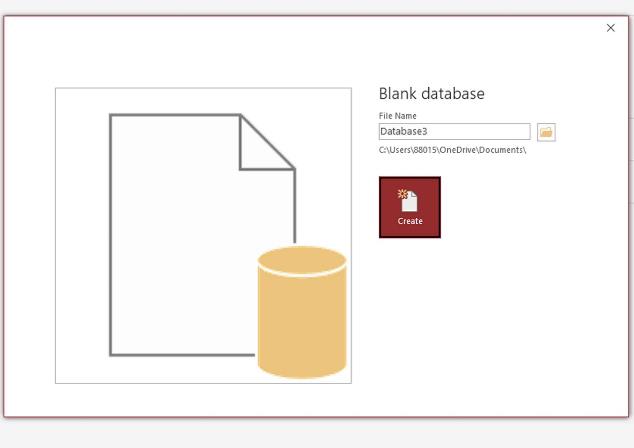 ৩
ক্লিক
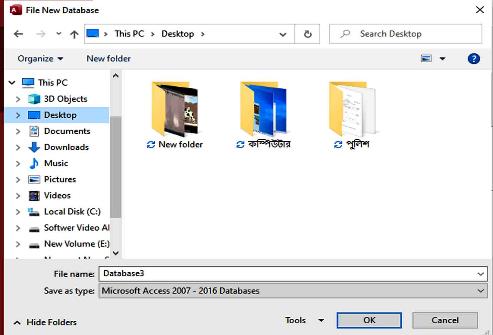 ক্লিক
এর মধ্যে থেকে যে কোন অবস্থানে তোমরা ফাইল তৈরি করতে পারো।
ডেটাবেজে টেবিল তৈরি
এক্সেস প্রোগ্রামের ওপেন পেজ
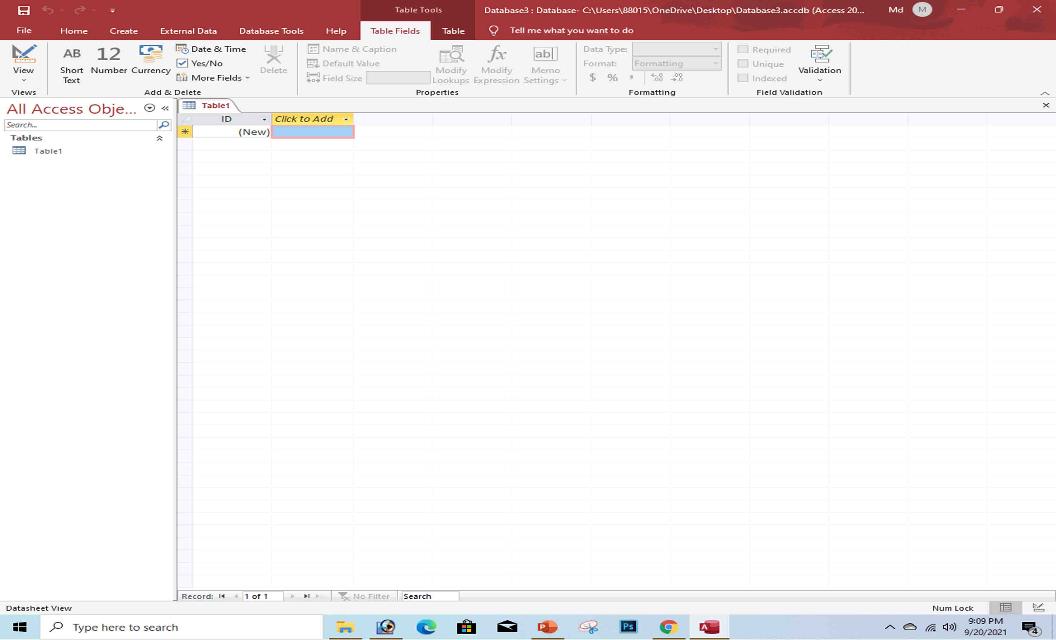 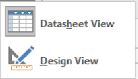 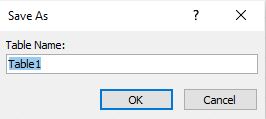 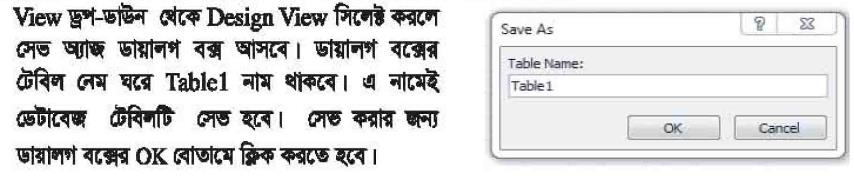 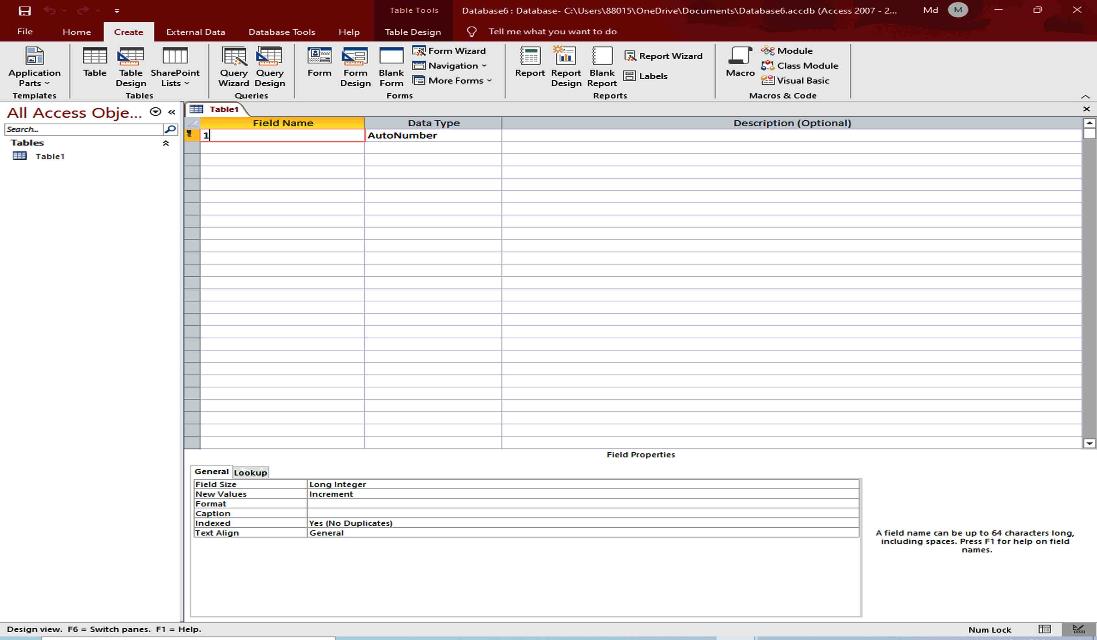 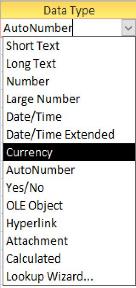 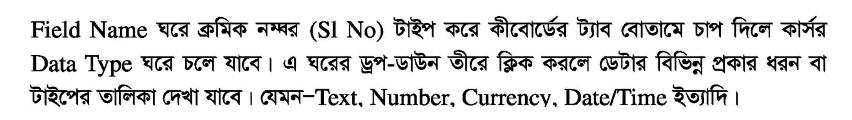 ডেটাবেজে টেবিল তৈরি করতে পারবে
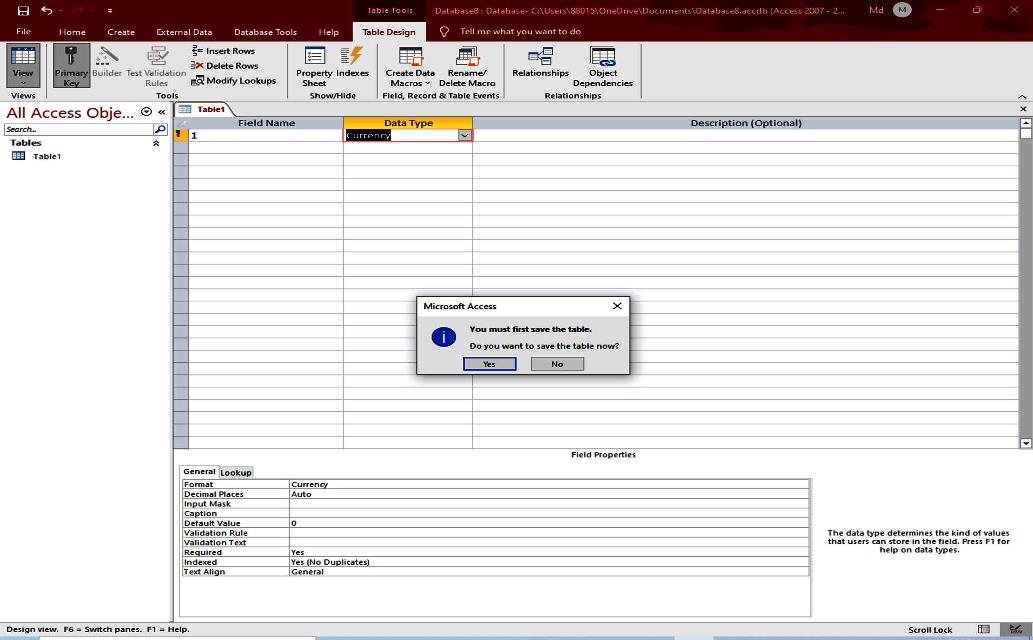 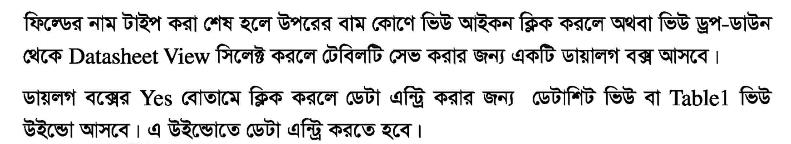 দলগত কাজ
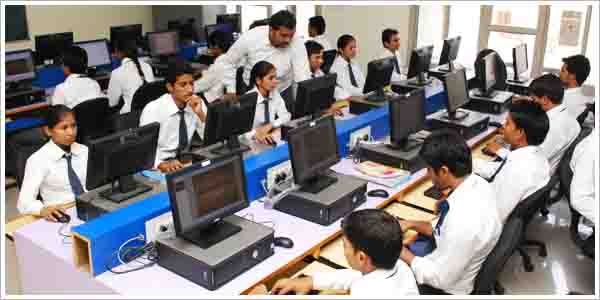 Access প্রোগ্রাম ব্যবহার করে তোমাদের দলের নামে একটি নতুন ফাইল তৈরি করে Computer Desktop এ Save কর।
শ্রেণি মূল্যায়ন
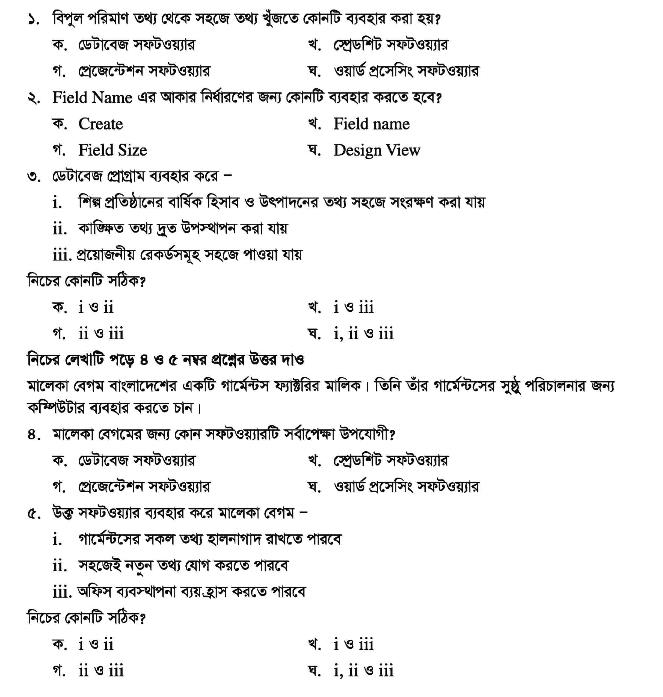 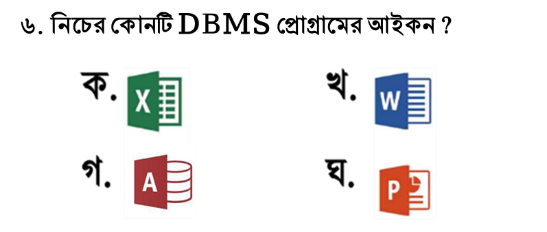 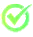 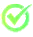 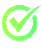 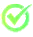 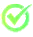 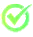 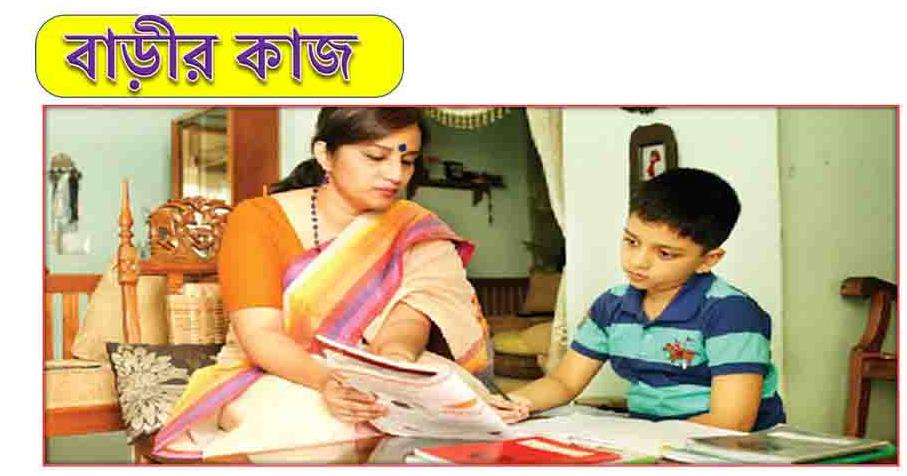 প্রাত্যহিক জীবনে DBMS এর গুরুত্ব লিখ ।
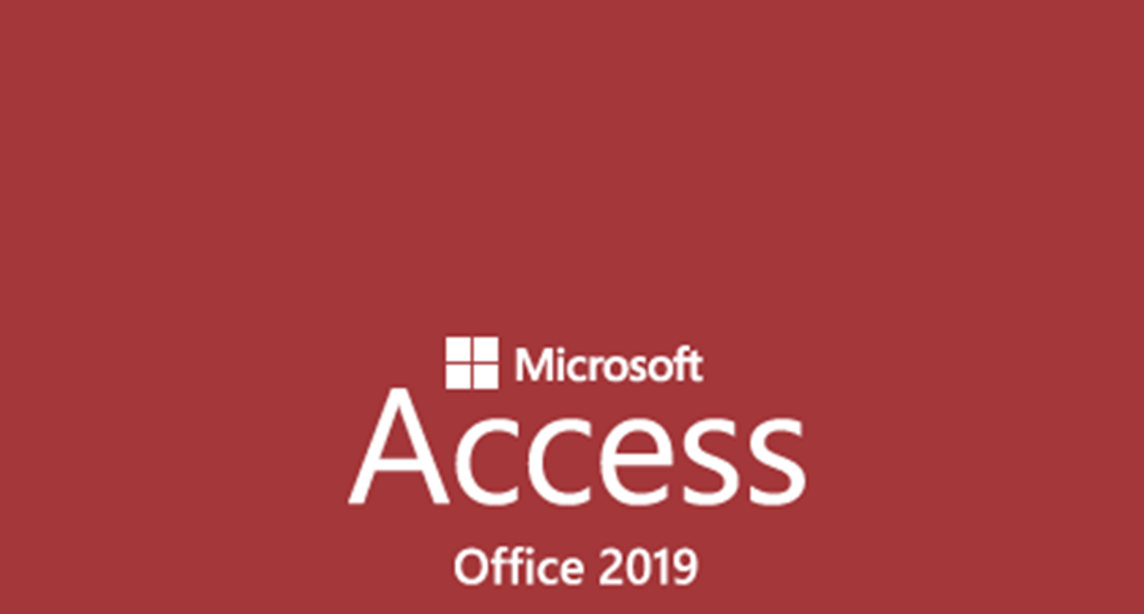 ধন্যবাদ